Государственное бюджетное образовательное дошкольное учреждение
детский сад №44 компенсирующего вида
Колпинского района Санкт-Петербурга
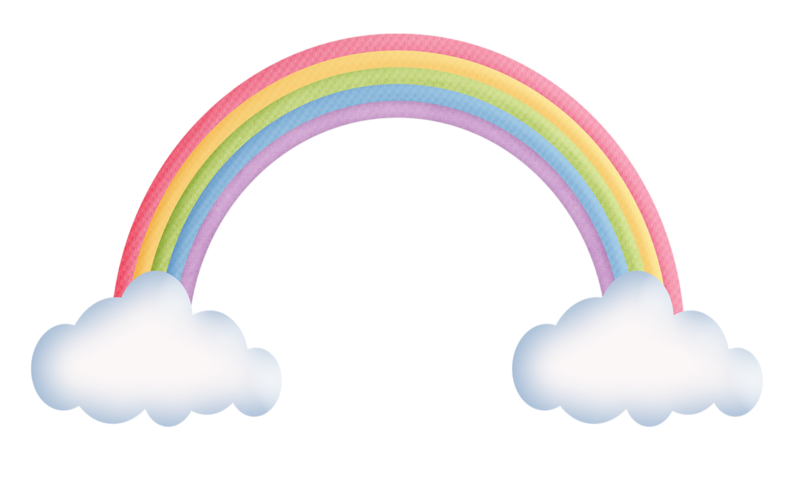 Дидактическая игра «Четвёртый лишний»
Презентацию подготовила воспитатель
Кузнецова Татьяна Ивановна
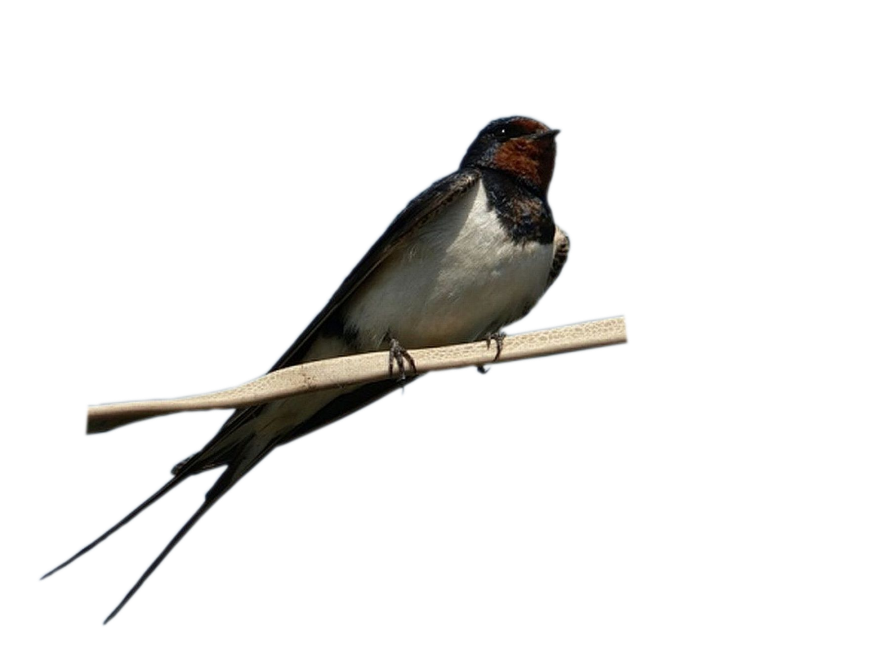 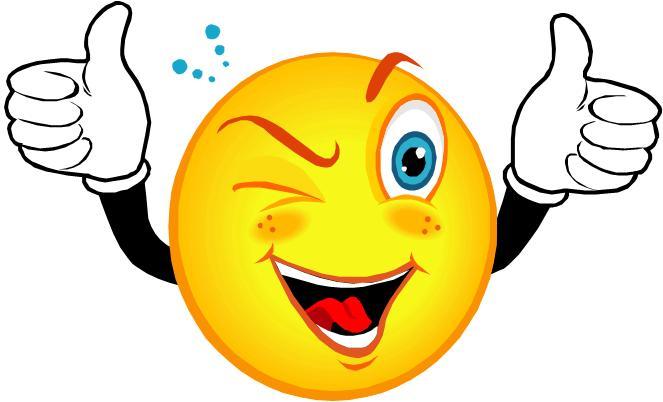 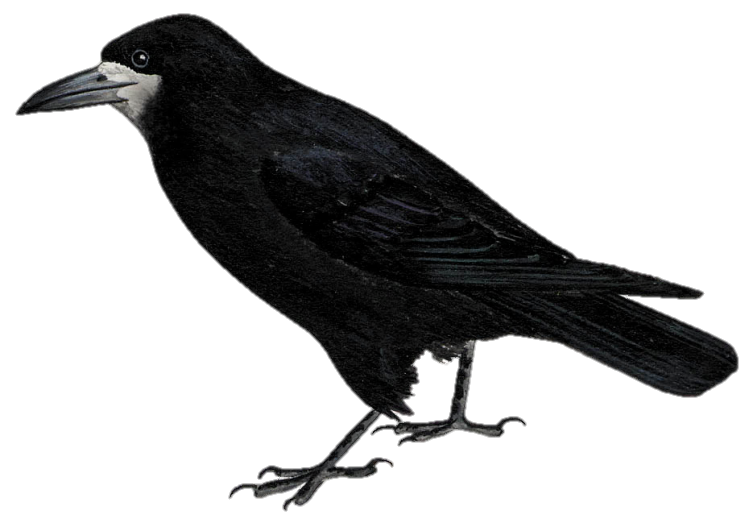 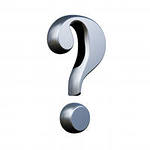 ласточка
грач
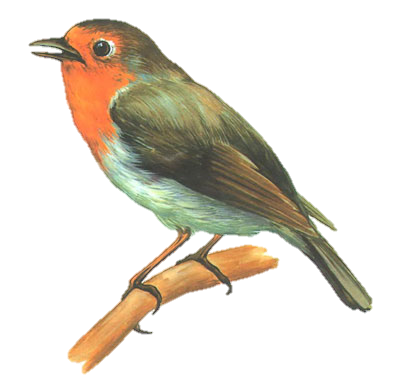 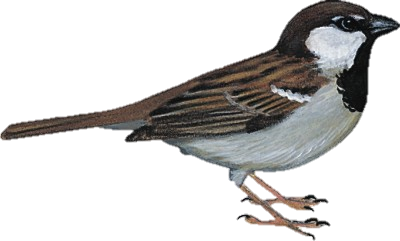 воробей
малиновка
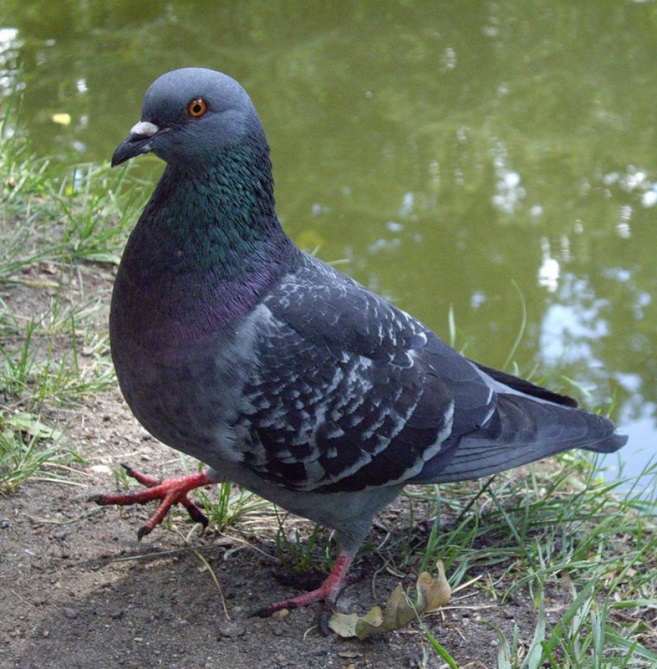 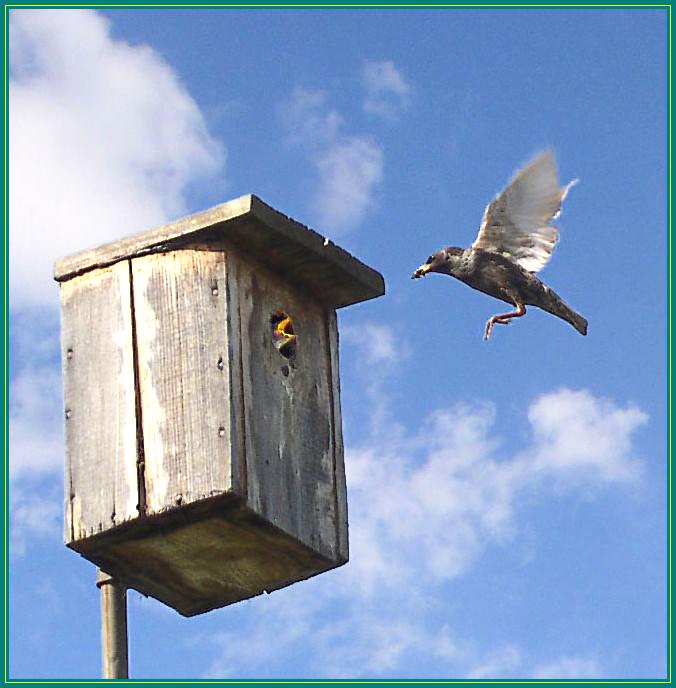 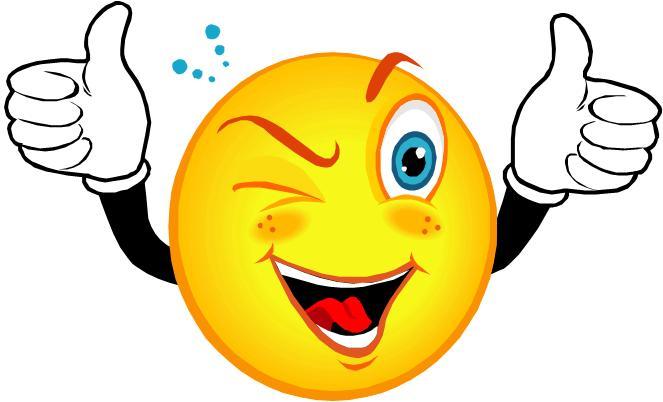 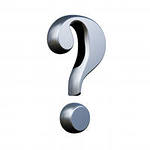 скворец
голубь
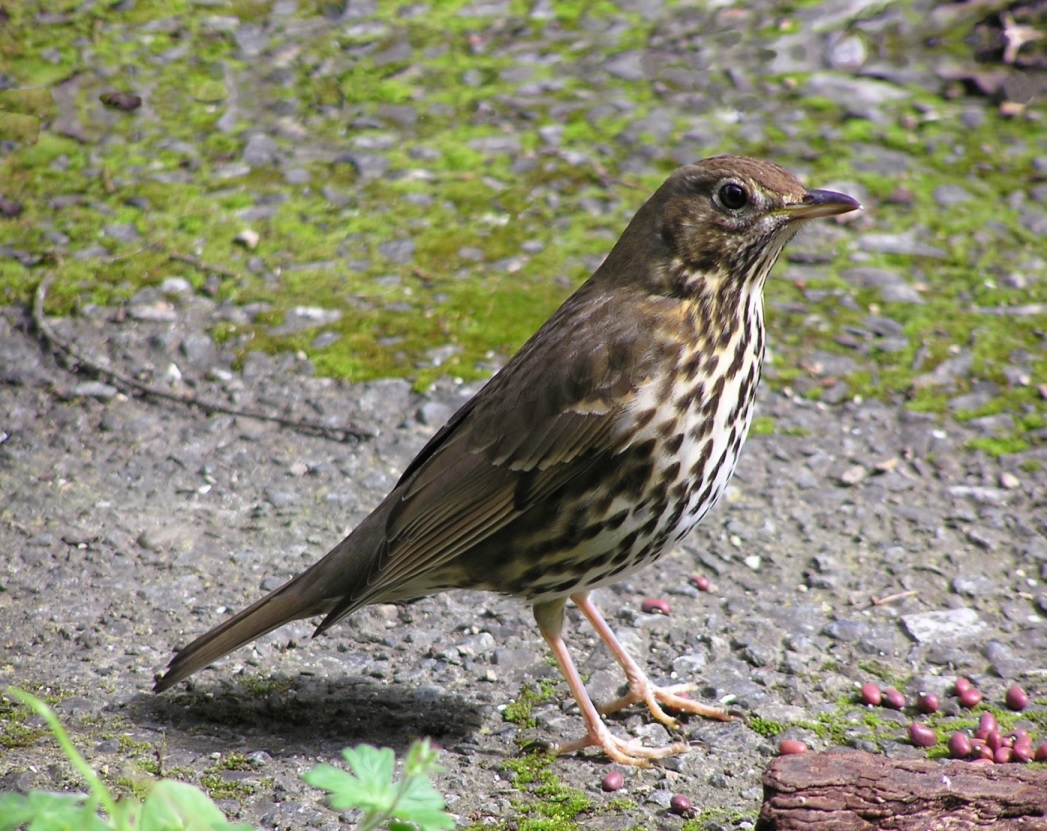 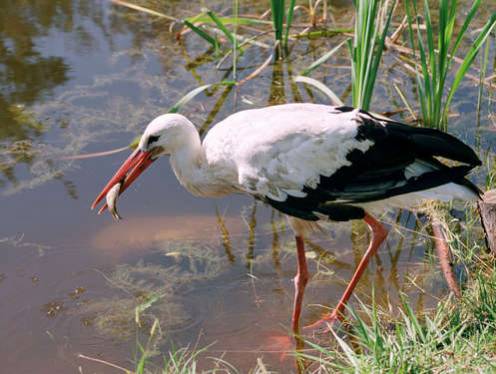 дрозд
аист
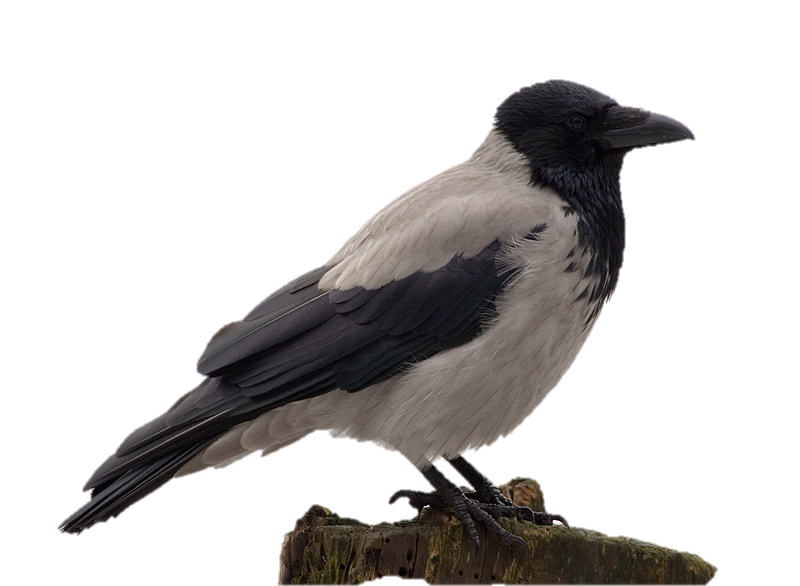 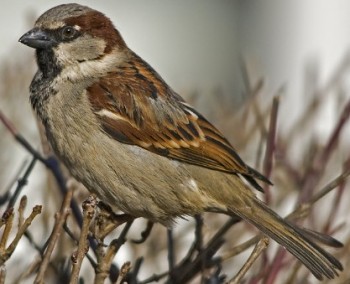 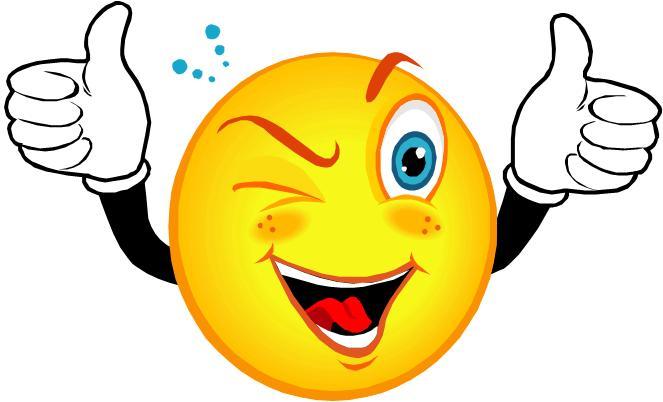 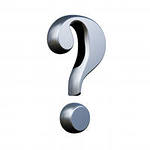 воробей
ворона
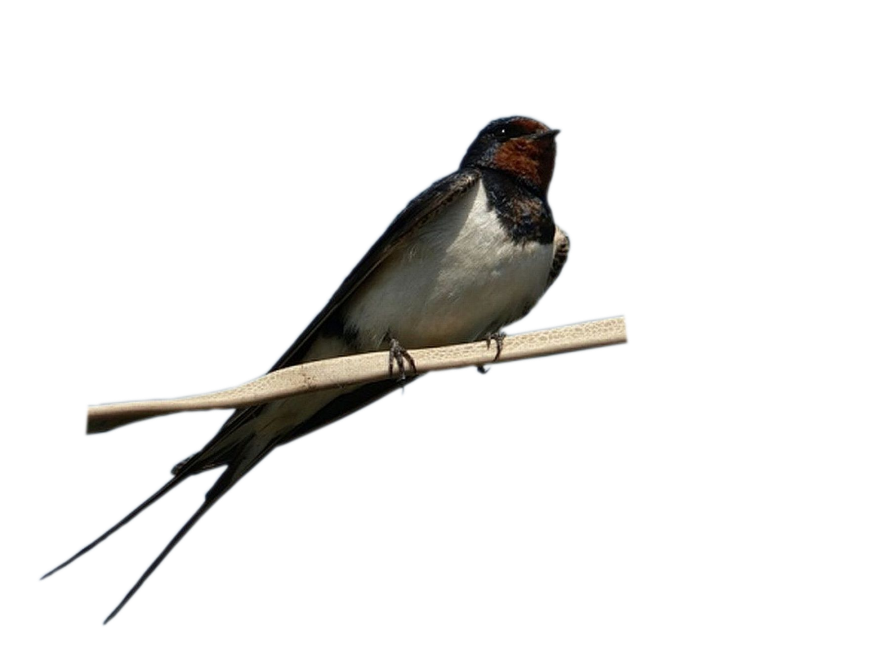 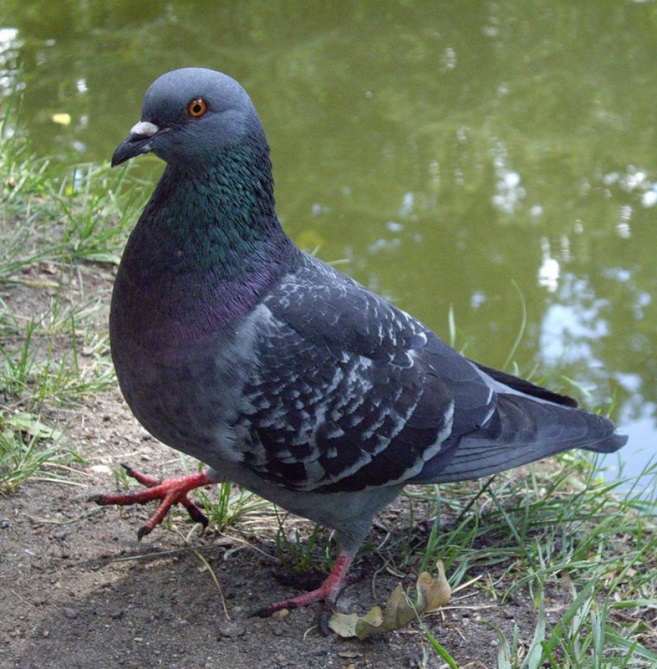 ласточка
голубь
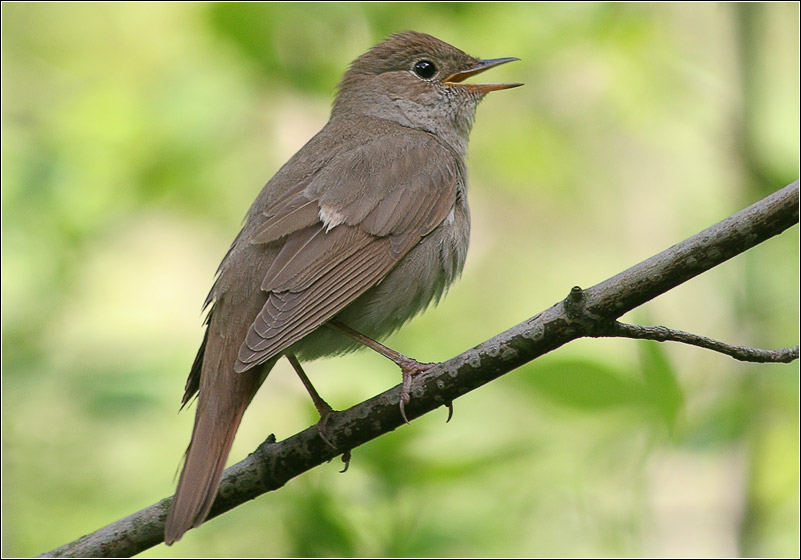 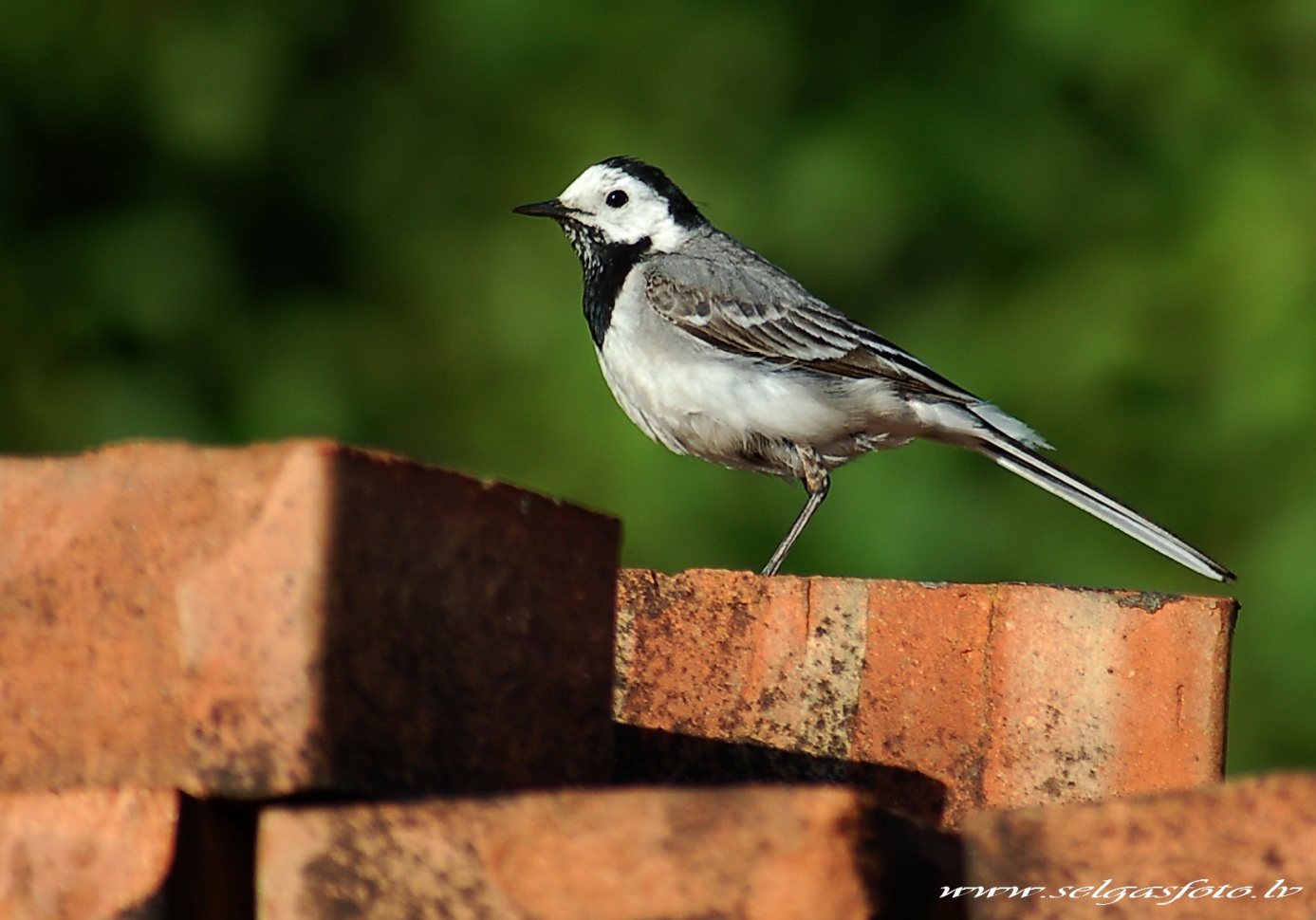 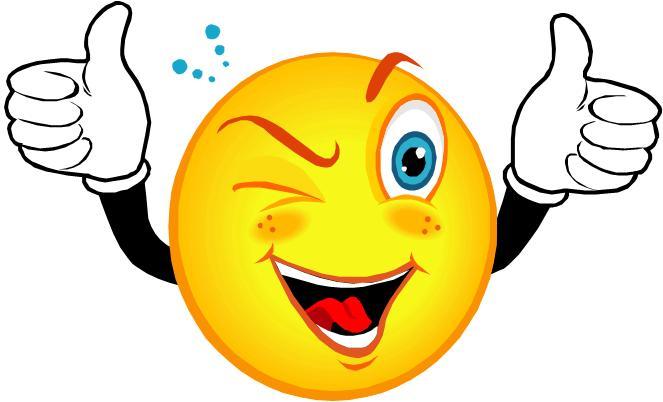 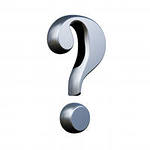 трясогузка
соловей
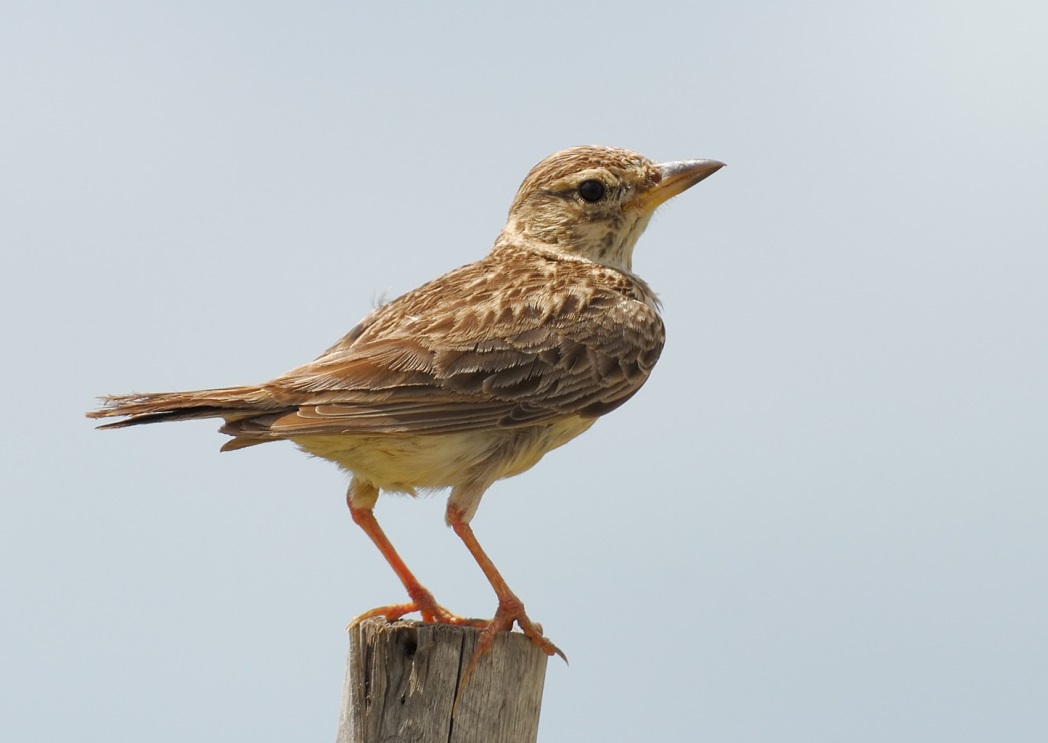 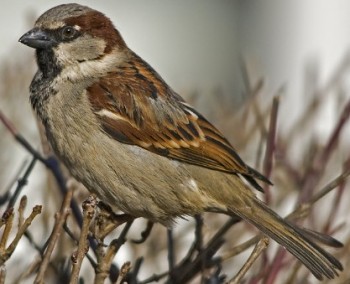 жаворонок
воробей
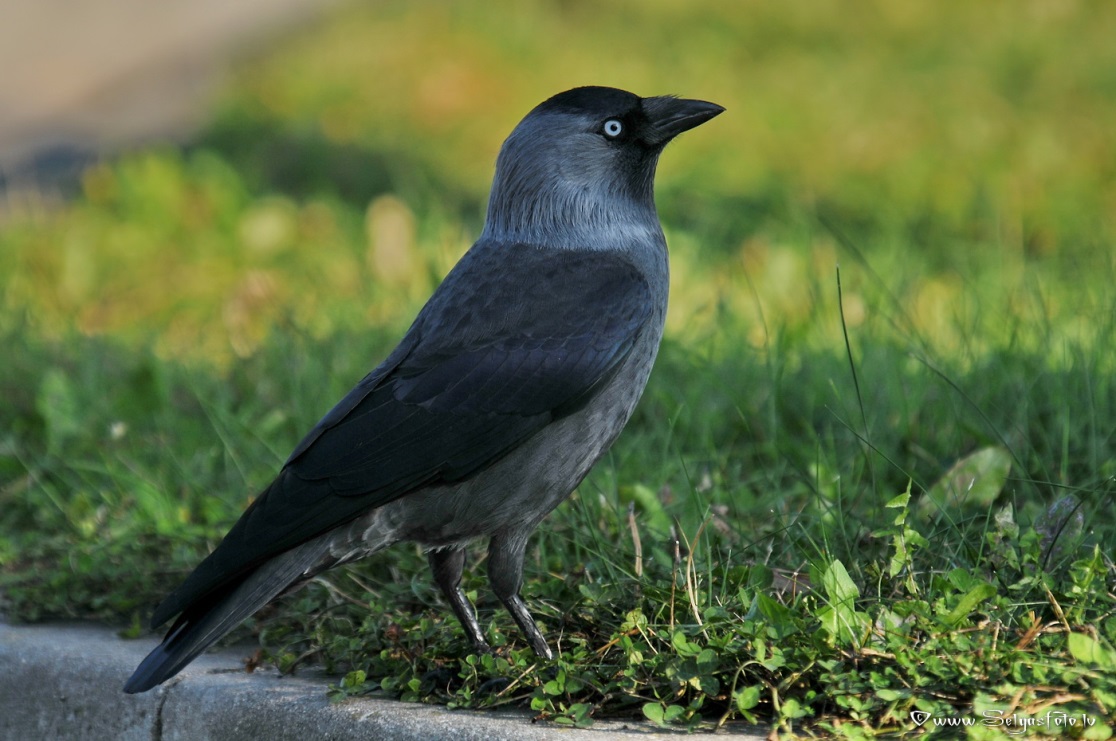 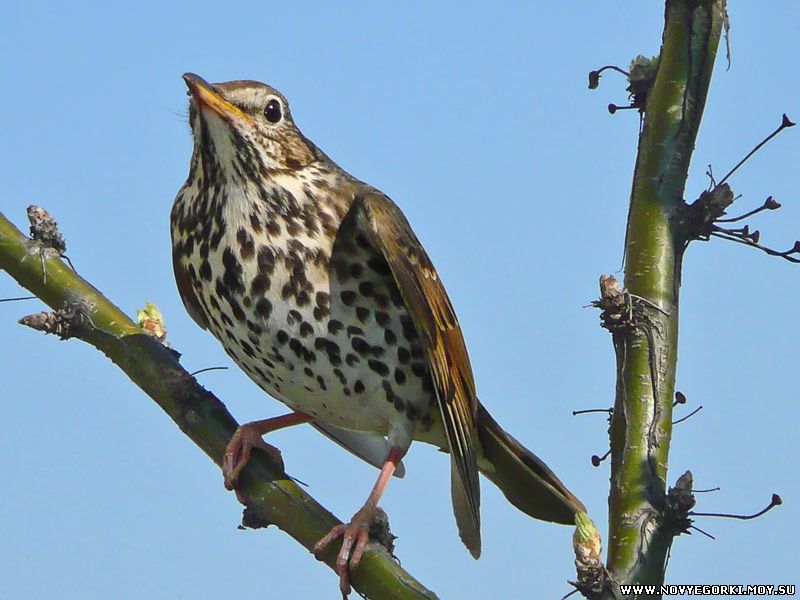 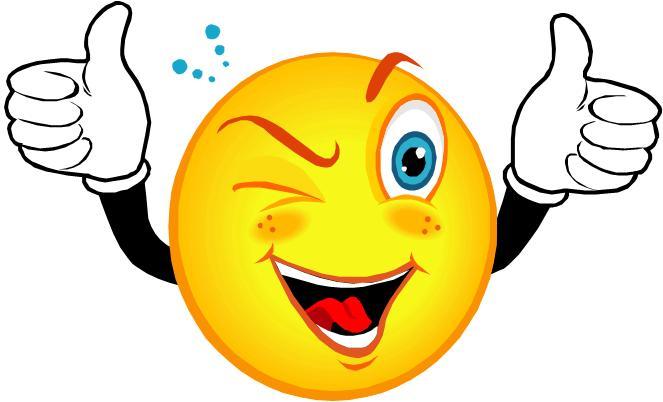 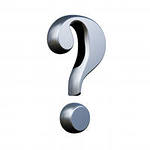 галка
кукушка
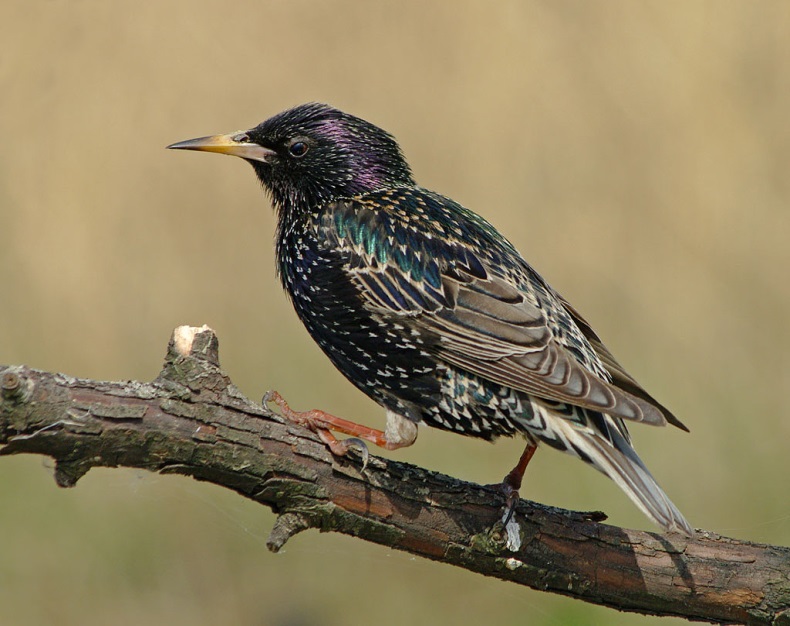 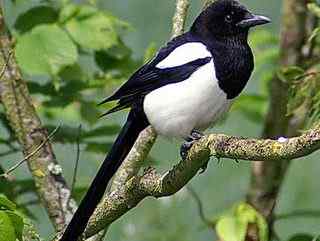 скворец
сорока